Overwin Jericho! Jozua 6:1-16,20
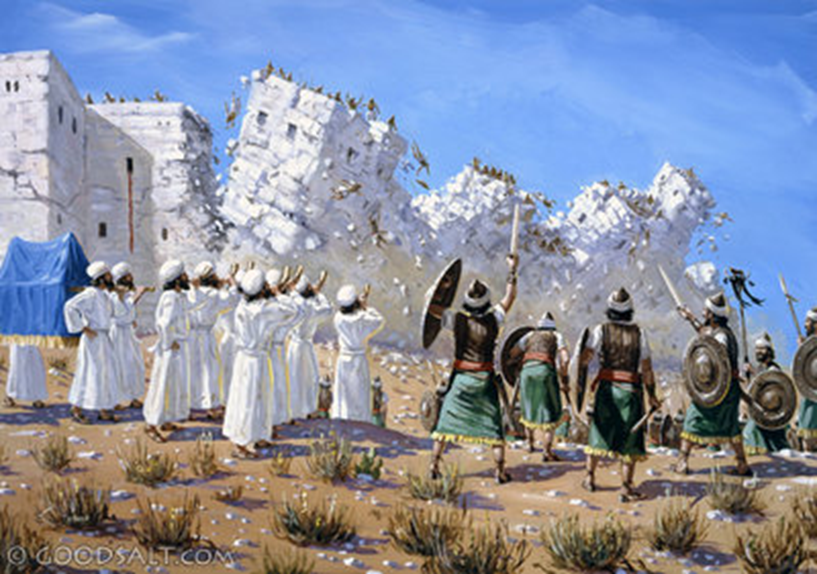 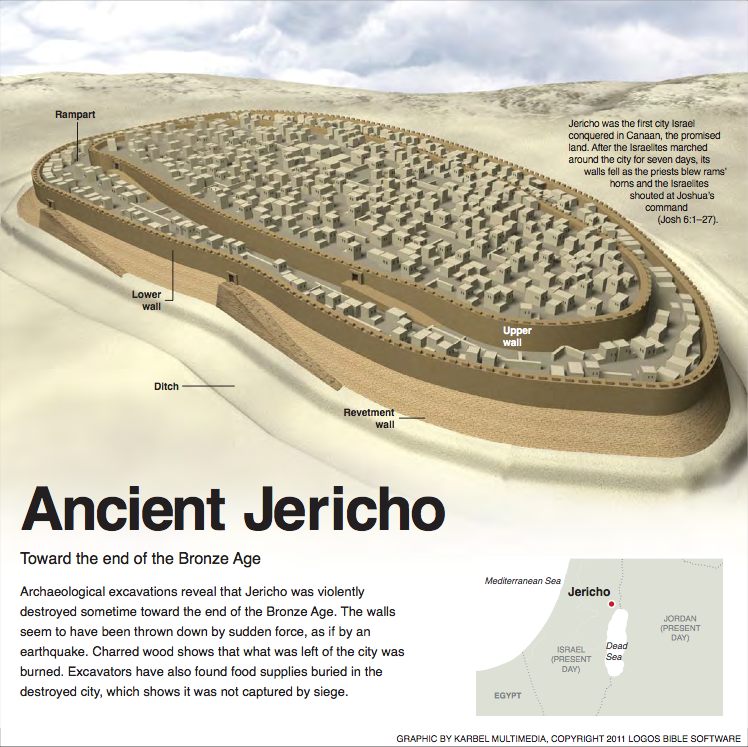 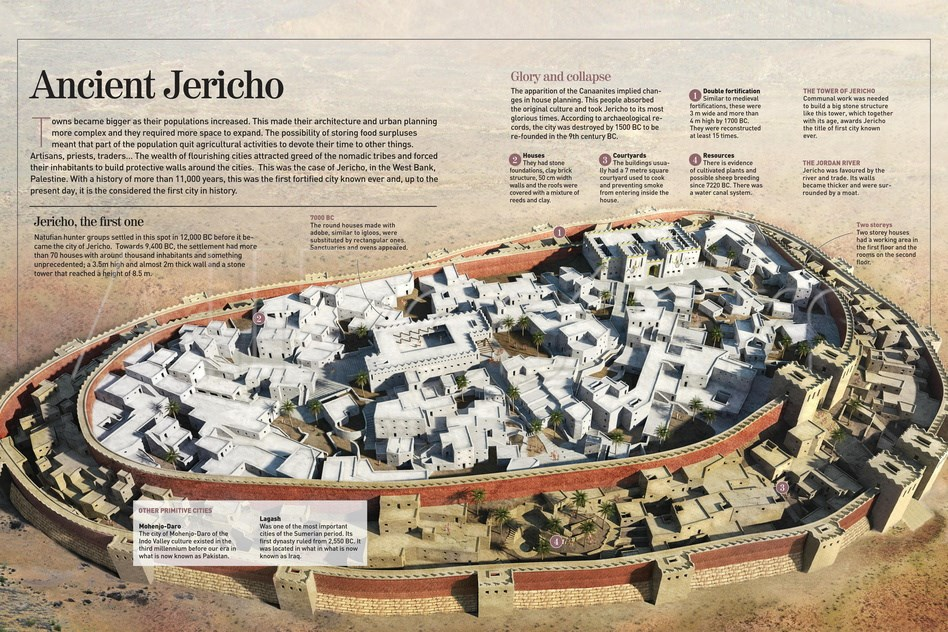 I. Waarvan is Jericho een beeld?
• Jericho kan  binnen
     in jou zijn:

•   Jericho kan buiten
      jou zijn:
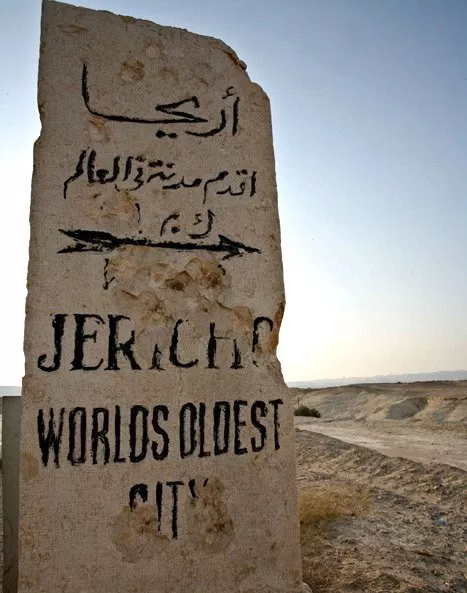 I. Waarvan is Jericho een beeld?
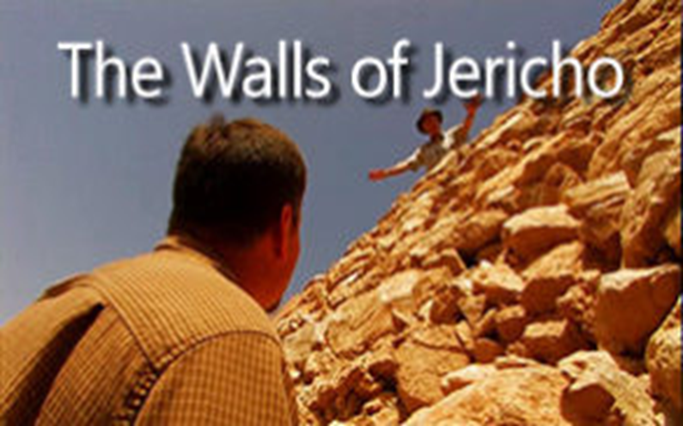 • Jericho kan  binnen
     in jou zijn:

•   Jericho kan buiten
      jou zijn: 

Efeze 6:12 – 
     geestelijke strijd
II. Waardoor vielen de muren van Jericho?
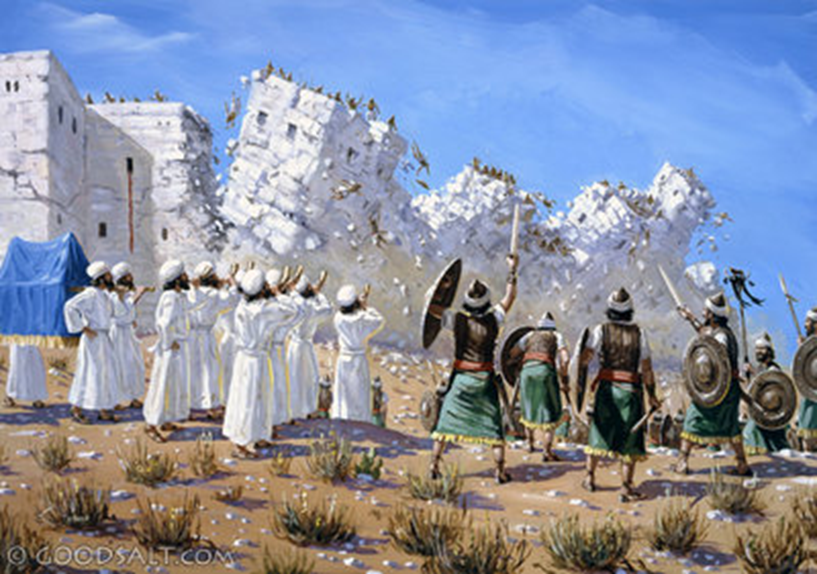 1. Door vernieuwing van het verbond
Besnijdenis  Jozua 5:2-3,9
• Kolossenzen 2:10-11            „in Hem – besneden met de besnijdenis van Christus“, 

• Johannes 15:2 „…iedere rank die vrucht draagt snoeit hij bij, opdat hij meer vruchten draagt.“

Viering van het Pesach
Jozua 5:10-12,
II. Waardoor vielen de muren van Jericho?
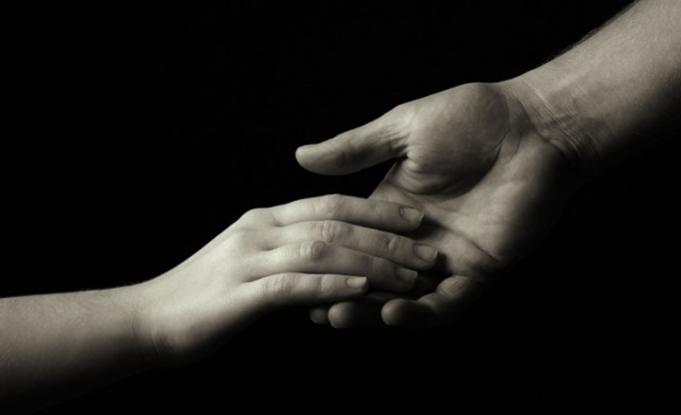 2. Door persoonlijke ontmoeting met de Heer der Heren  
Jozua 5:13-15


3. Door in geloof te gehoorzamen aan Gods eenvoudige strategie
Jozua 6:2
Jozua 6:3-5
Mt 7.7-11
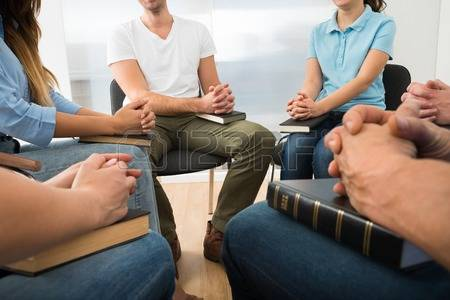 II. Waardoor vielen de muren van Jericho?
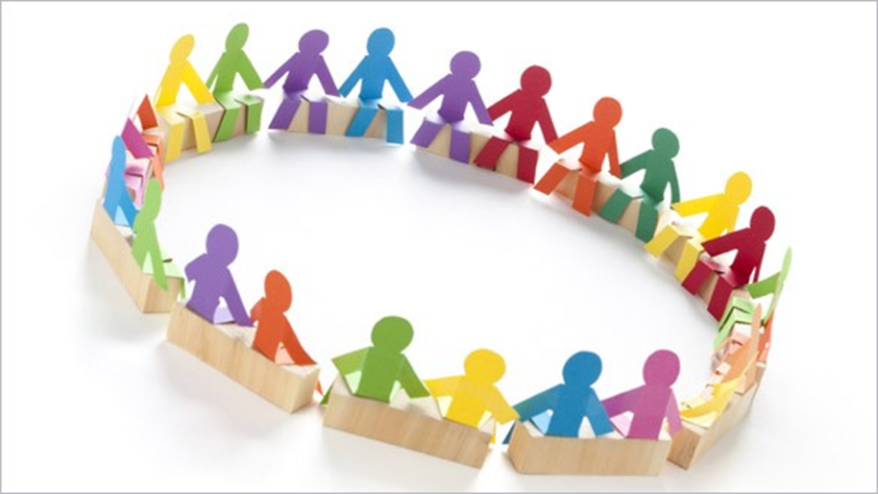 4. Door de eenheid van het volk
Jozua 6:14



5. Door geloof 
Hebreeën 11:30; 4:2,6
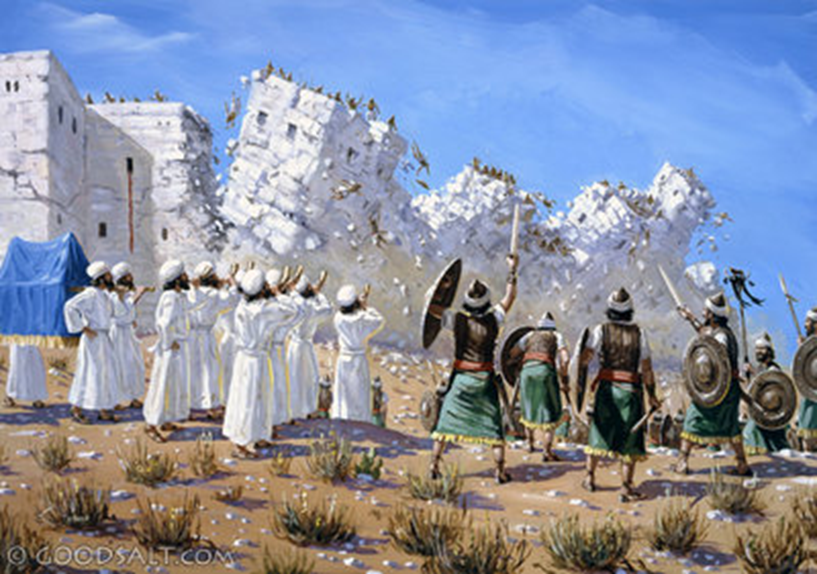 III. Ben jij bereid om Jericho te overwinnen??
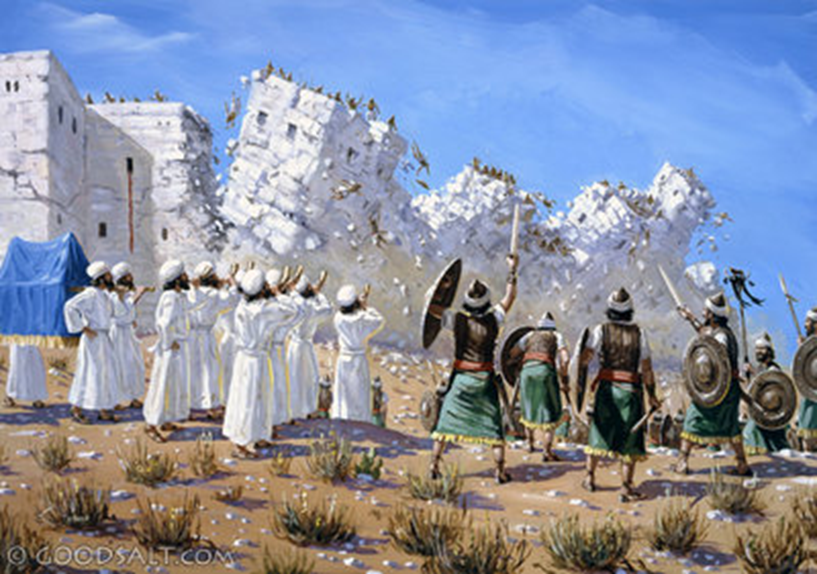 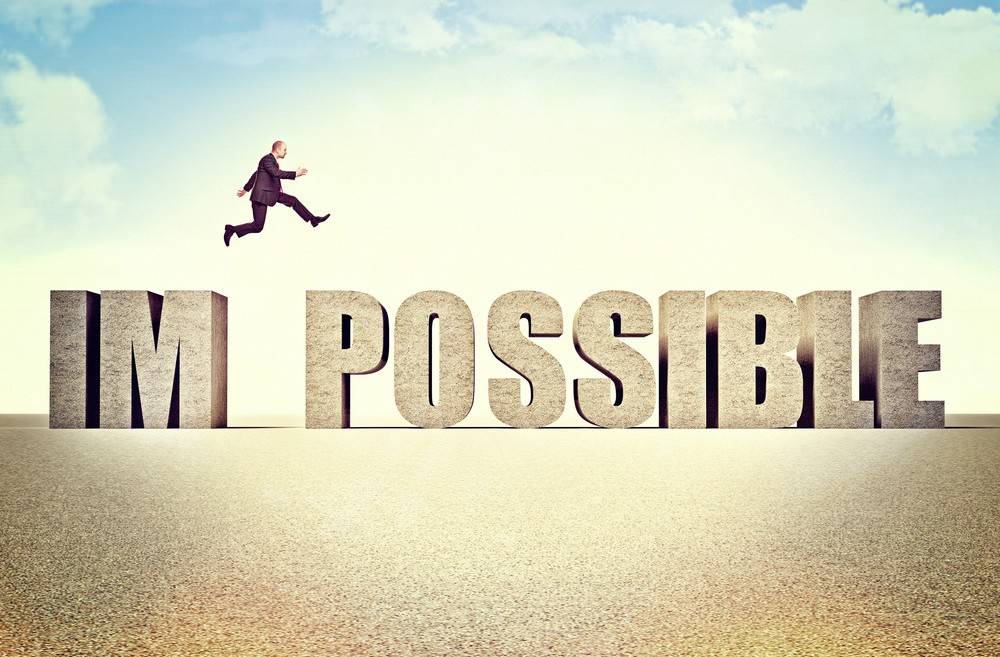 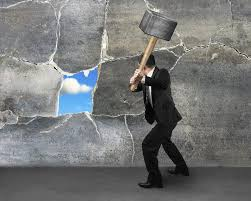 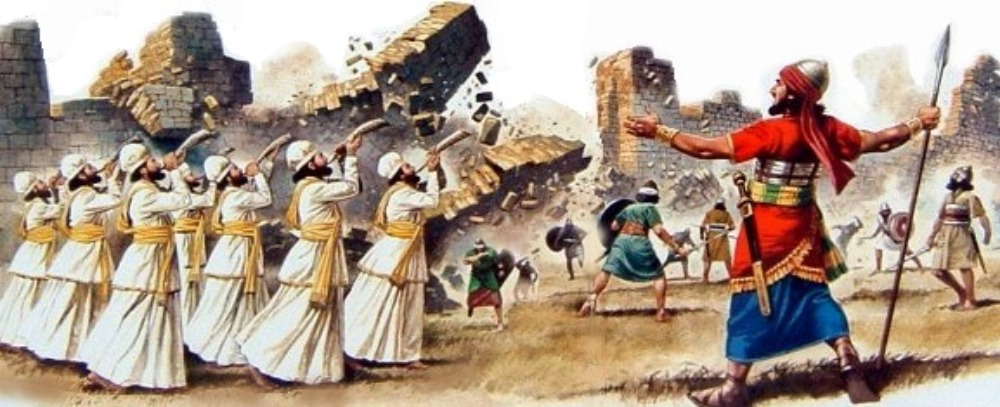 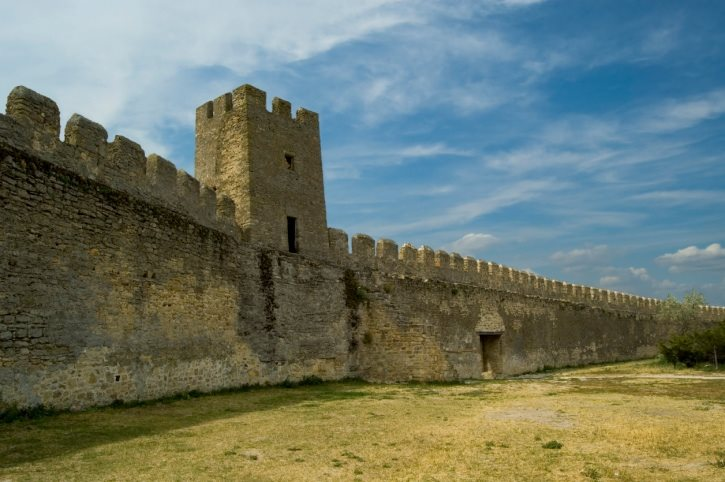